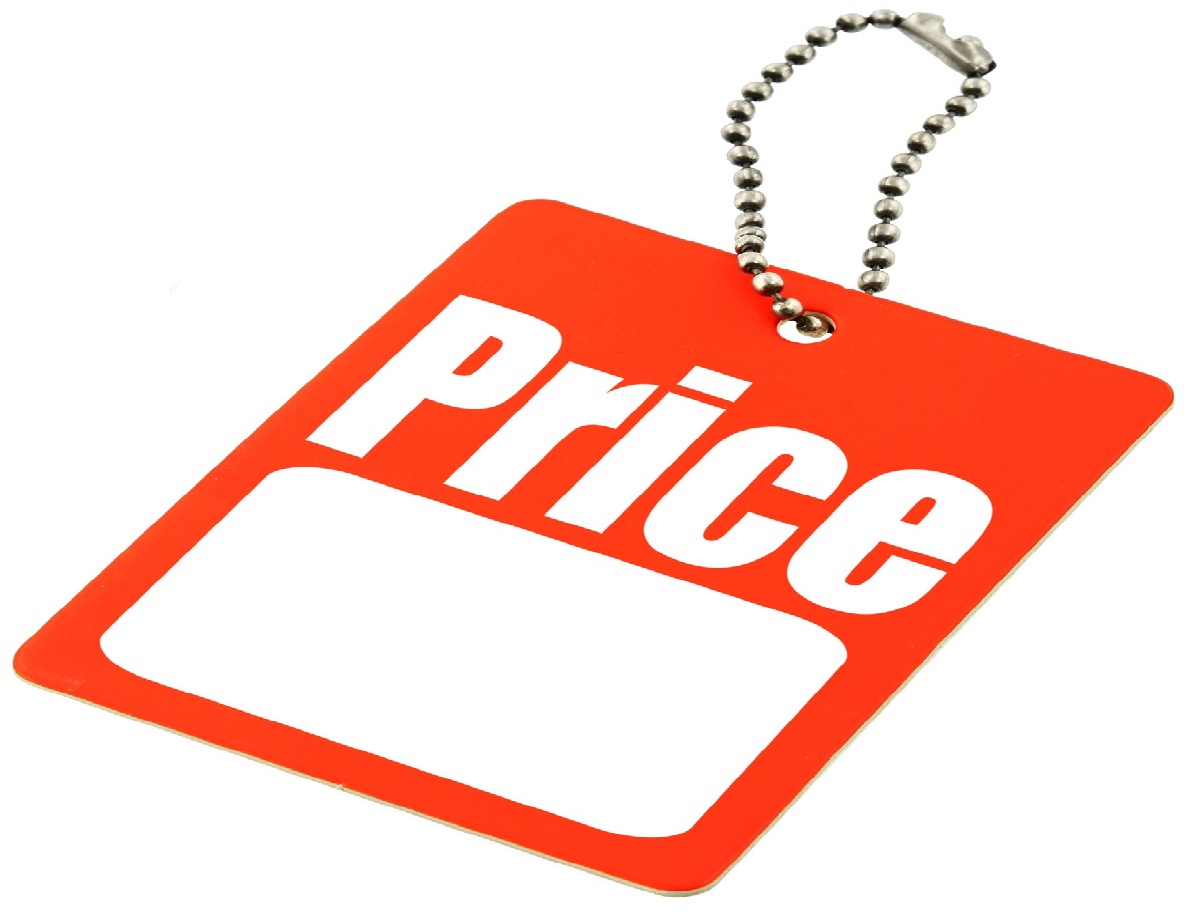 Pricing Goals
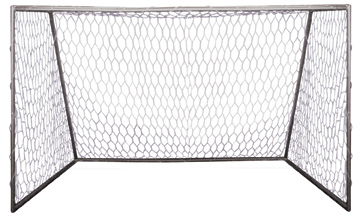 Build or Maintain Image
Maximize Profits
Increase Sales/Volume
Gaining Market Share
Pricing Strategies